Історія професії  Туристичний агент
Слово «туризм» вживалося в багатьох мовах з давніх часів. Вважається, що воно походить від виразу «великий тур». Спочатку «великим туром» називали ознайомчу подорож, яку здійснювали в XV-XVI ст. молоді представники дворянства, а в XIX ст. такі подорожі стали популярними і серед інших верств населення. Їх метою було знайомство з іншими культурами. Як у давні часи, так і зараз, основне завдання туризму — ознайомлення з іншими країнами, місцевістю, народами, встановлення контактів між людьми та зближення націй.
Історія туризму ділиться на чотири основні періоди:
"Подорожі для молодих - частина їхньої освіти, для літніх - частина їхнього досвіду" (Ф. Бекон).
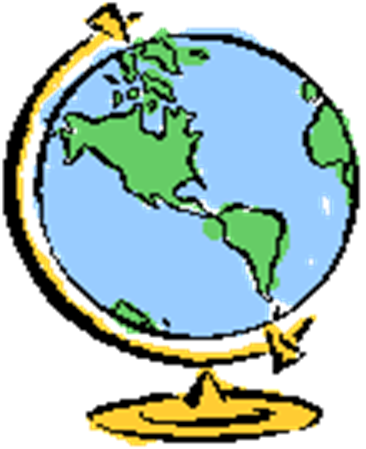